«Почитаем, поиграем-1»
Чтение
1 класс
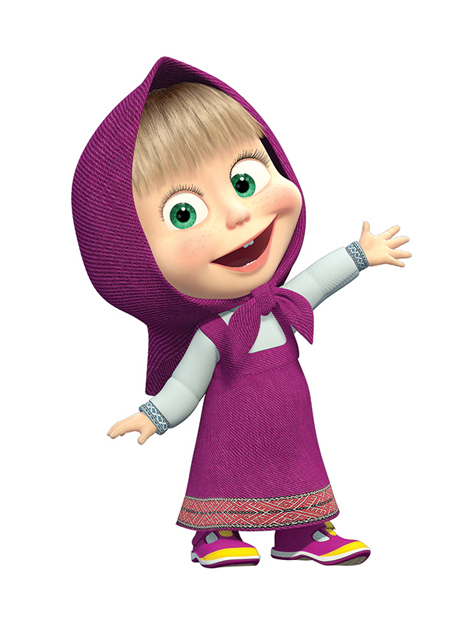 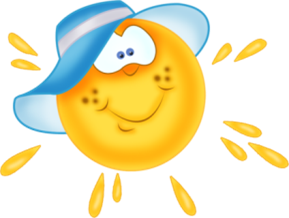 Ребята!
Нажимайте на 
 и читайте получившиеся слова.
Переход на следующий слайд-
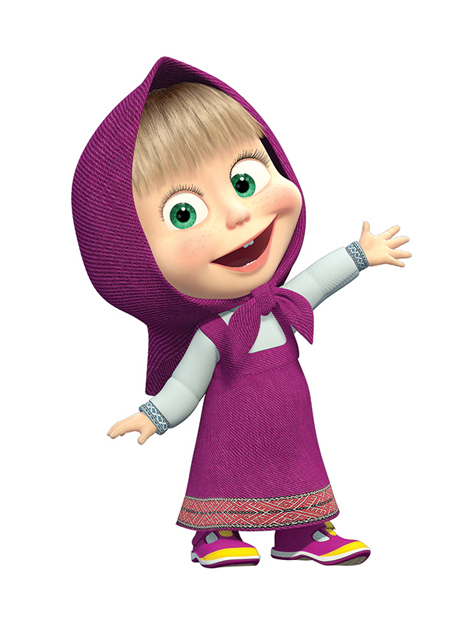 Начать игру
йка
як
газин
лина
сло
ма
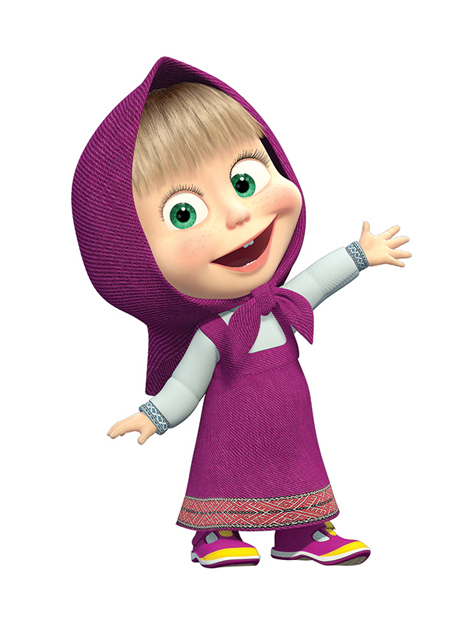 ляр
лыш
слина
сок
ябрь
та
но
сорог
га
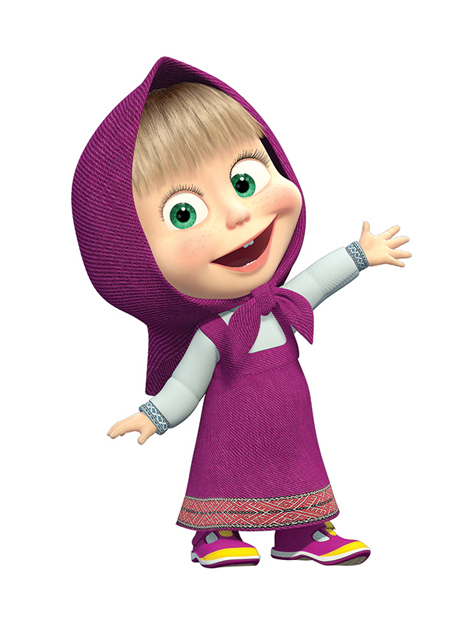 готок
мер
ж
лка
нда
льма
лец
льто
па
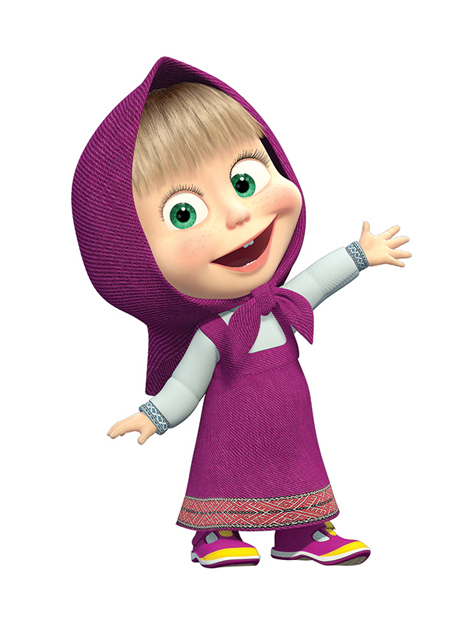 влин
па
кет
жь
за
машка
ро
са
яль
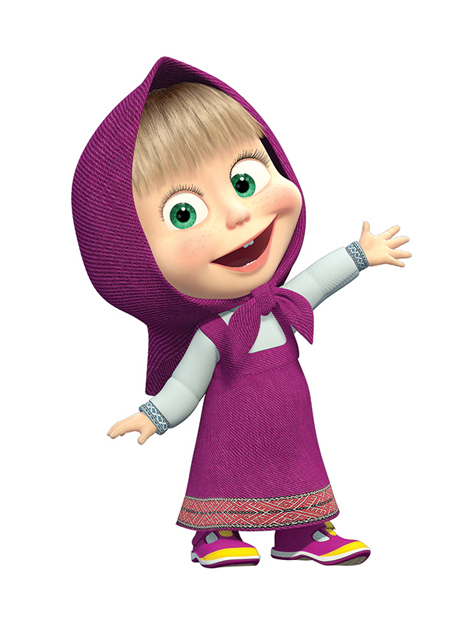 ст
га
т
Интернет-ресурсы
http://stenagrafika.ru/UserFiles/Catalog/cat_1/344.jpg -фон
http://cdn.kidscreen.com/wp/wp-content/uploads/2013/05/MashaBear.jpg -Маша
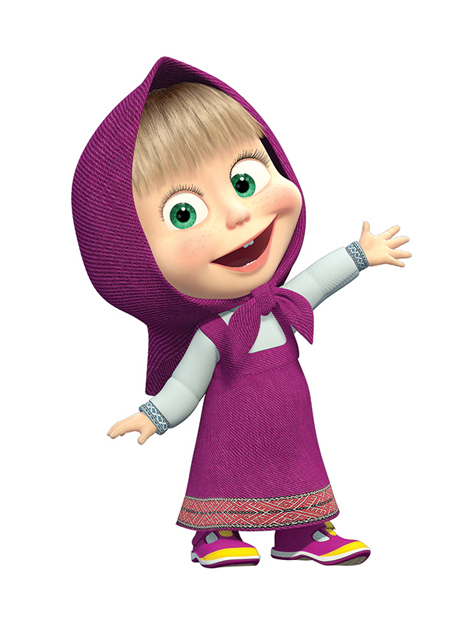